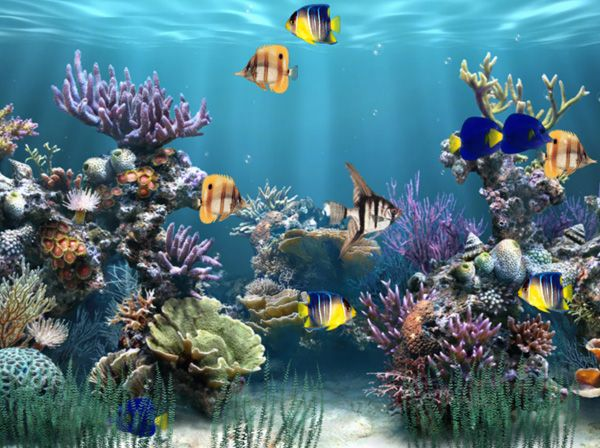 POTRAGA ZA ZLATNIM
KLJUČIĆEM
Gusarima je ispao zlatni ključić škrinje u kojoj čuvaju svoje dragocjenosti. Pronađi ga.
4
1
2
3
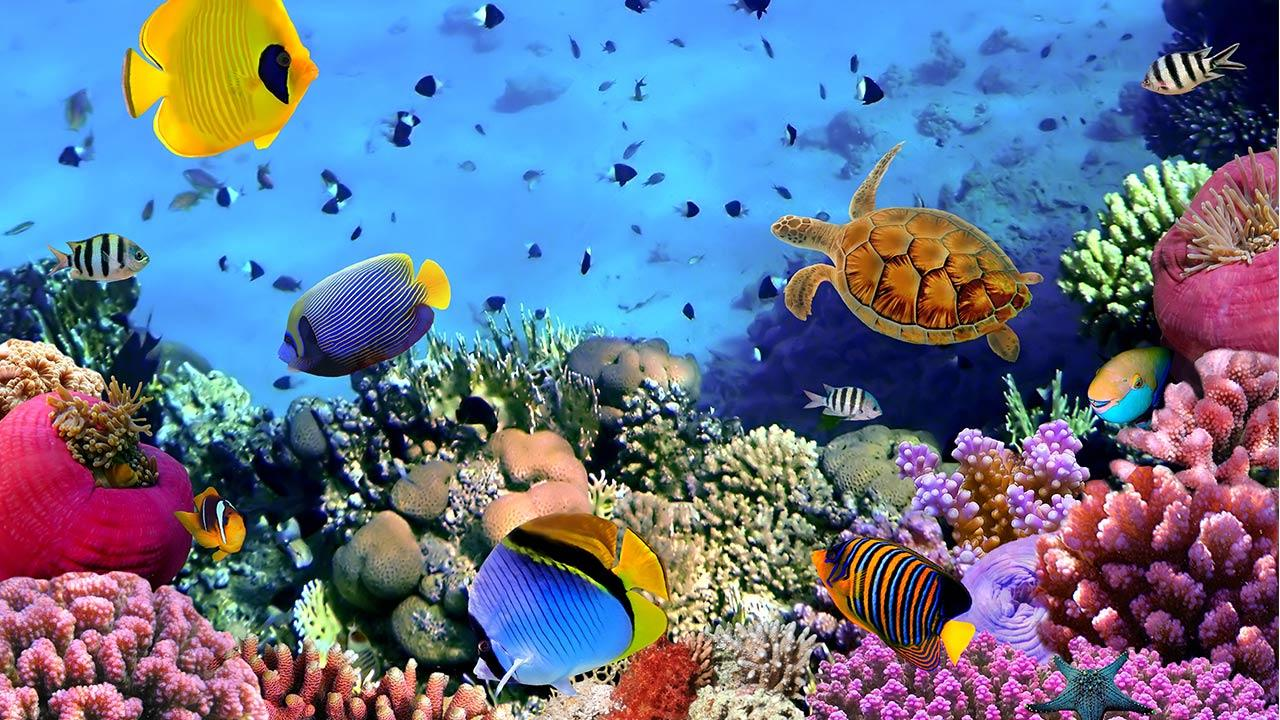 2
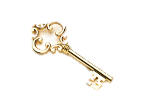 6
1
3
7
4
11
15
8
10
5
12
9
13
14
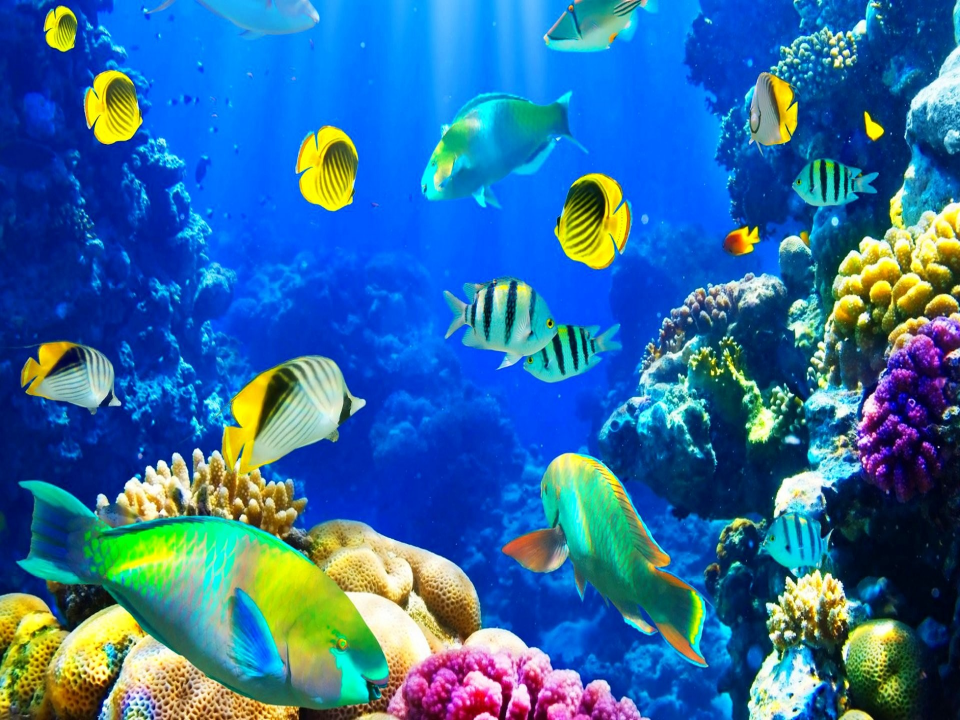 15
1
3
10
9
2
13
8
14
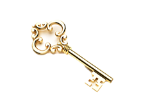 6
11
7
5
4
12
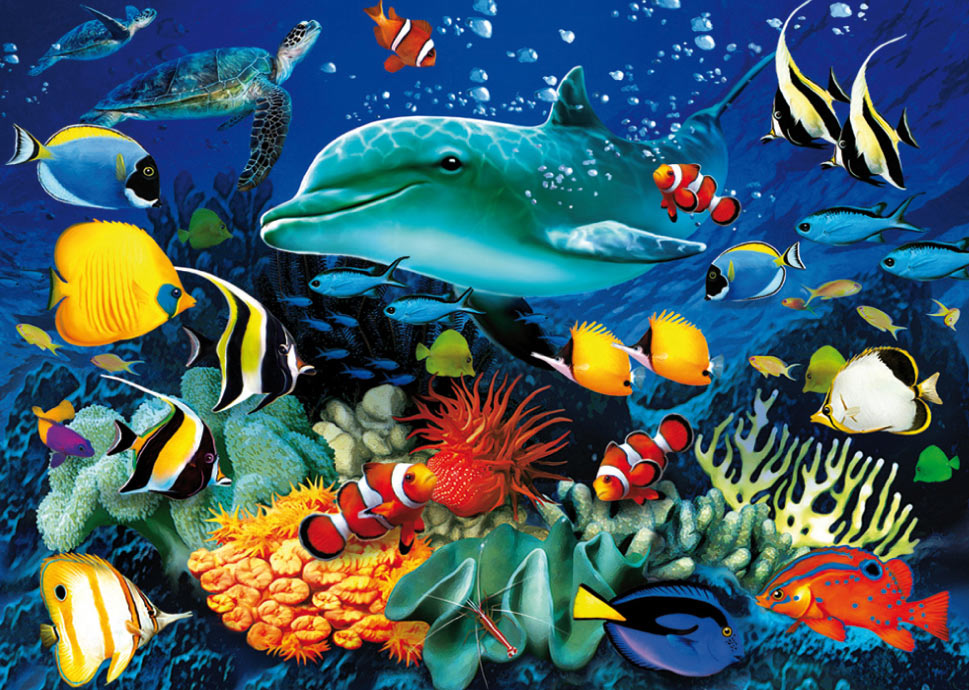 5
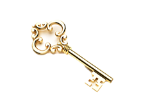 15
1
8
7
9
2
4
3
12
13
6
10
11
14
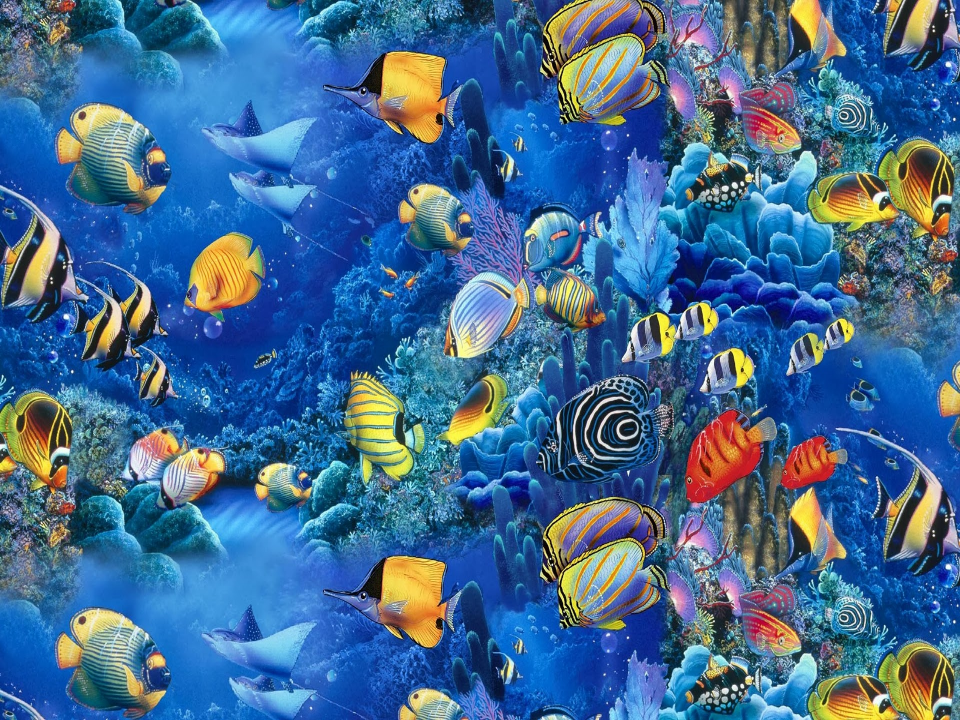 5
9
1
12
2
14
4
8
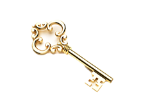 7
13
10
3
6
15
11